超光度X線源NGC6946 X-1の質量を探る
高
温
低
温
東京理科大　松下研究室　桑原　啓介
放射(X線)
概要
ブラックホールとは光さえも脱出することの出来ない強力な重力を持つ天体のことである。情報を持ったものが何一つ外に出られないためブラックホールそのものを観測することは出来ない。そこで連星系を成しているブラックホールに落ちてゆく物質から発せられるX線を捉えて研究が行われている。すなわち、X線のスペクトルを解析することで得られる情報はその降着円盤の物理状態である。仮に標準的なブラックホールならばその内縁温度・ノルムがわかり、そこからさらに内縁半径・シュバルツシルト半径・天体の質量を求めることができる。
　本研究では渦巻き銀河NGC6946の超光度X線源のスペクトル解析からその質量を求め、標準的なブラックホール候補天体であるLMC X-3と比較した。
イントロダクション
模式図
ブラックホールと降着円盤
©NASA
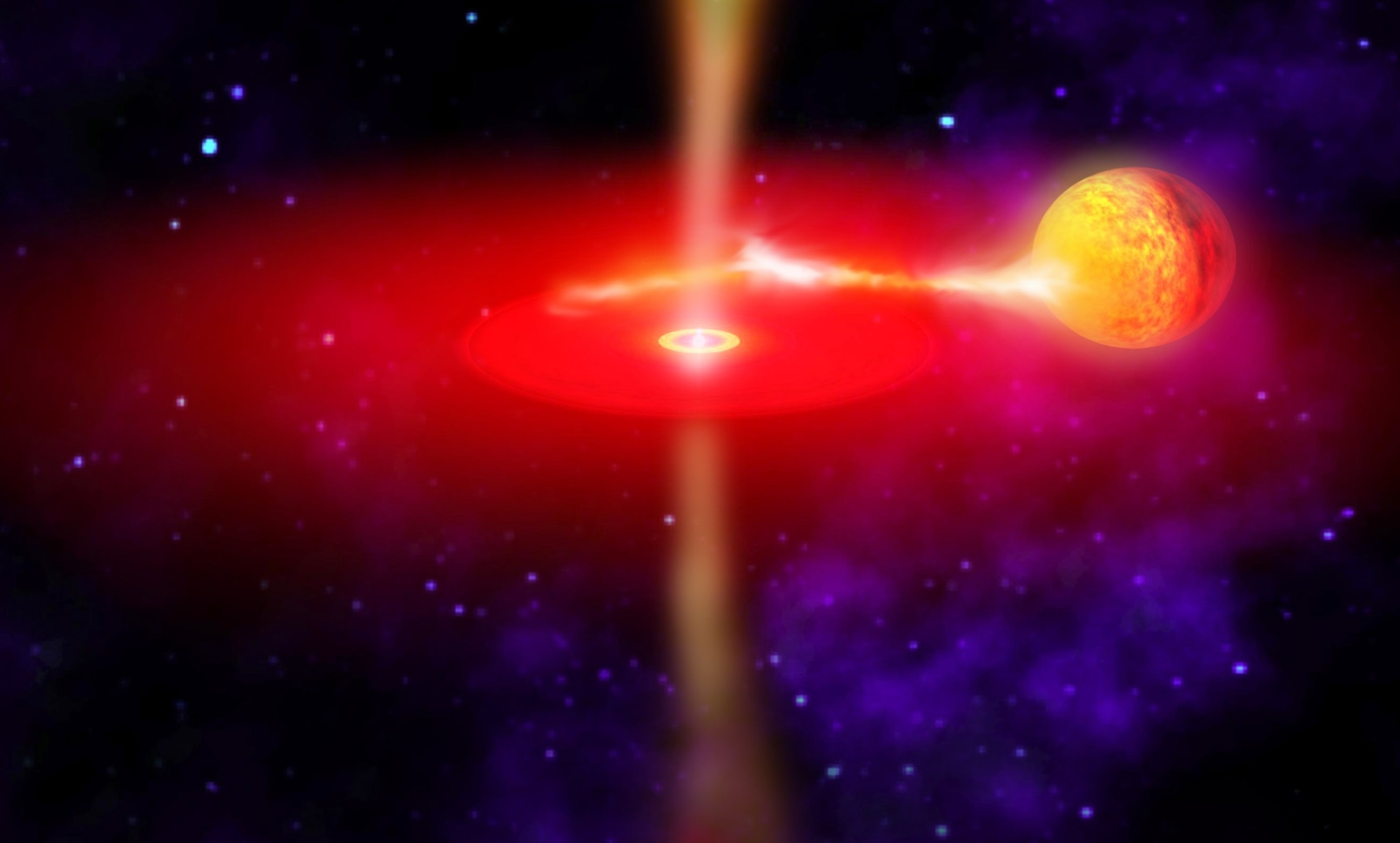 伴
星
質量降着
降着円盤
降着物が安定した円運動を保てる限界の半径を内縁半径と呼ぶ。
これは天体の質量に比例して大きくなる。
ブラックホールの重力に捕らわれた物質は角運動量が保存され、
円運動しながら徐々に中心のブラックホール本体に落ちてゆく。
このとき、中心に行くほど重力エネルギーが解放され速度が速くなる。
　さらに、降着円盤には粘性があるため内側と外側の速度差から
摩擦熱が生じて高温になる。
生じた熱エネルギーに応じた波長の光が円盤から放射される。
これが重力エネルギーが解放されて放射が起きるメカニズムである。
(自転していない場合)
恒星質量ブラックホール
結果と考察
恒星が超新星爆発を起こした後に残ると考えられているブラックホール。
質量が太陽質量の8倍を超える恒星は
その一生を終えて原子核の大きさまで収縮してもなお重力崩壊が止まらず、無限に収縮し続ける。
質量は太陽質量の数倍～十数倍程度。
スペクトル解析
標準的なブラックホールの放射
(回転していない、降着円盤がよく見える、など)
LMC X-3
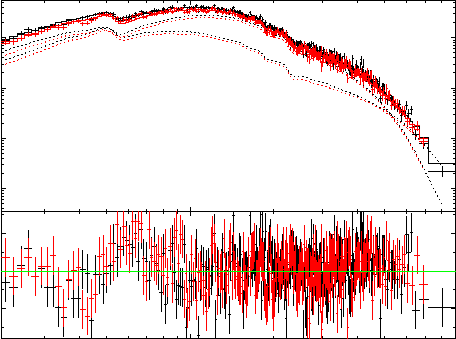 標準的なブラックホールの放射モデルで再現した。
超光度X線源(ULX)
理論予測
とのズレ
0.5      1         2           5
恒星質量ブラックホールに分類される質量
であることを確認できた。
エネルギー (keV)
NGC6946 X-1
観測対象
LMC X-3
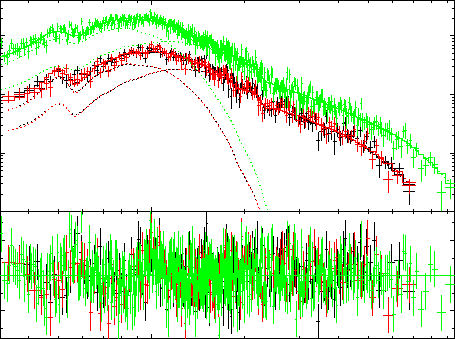 大マゼラン星雲にあるX線源。
標準的な放射モデルで再現できるブラックホール候補天体。
地球との距離は約16万光年。
理論予測
とのズレ
0.5       1         2             5
エネルギー (keV)
NGC6946 X-1
超光度X線源の一つ。
地球との距離は約200万光年。